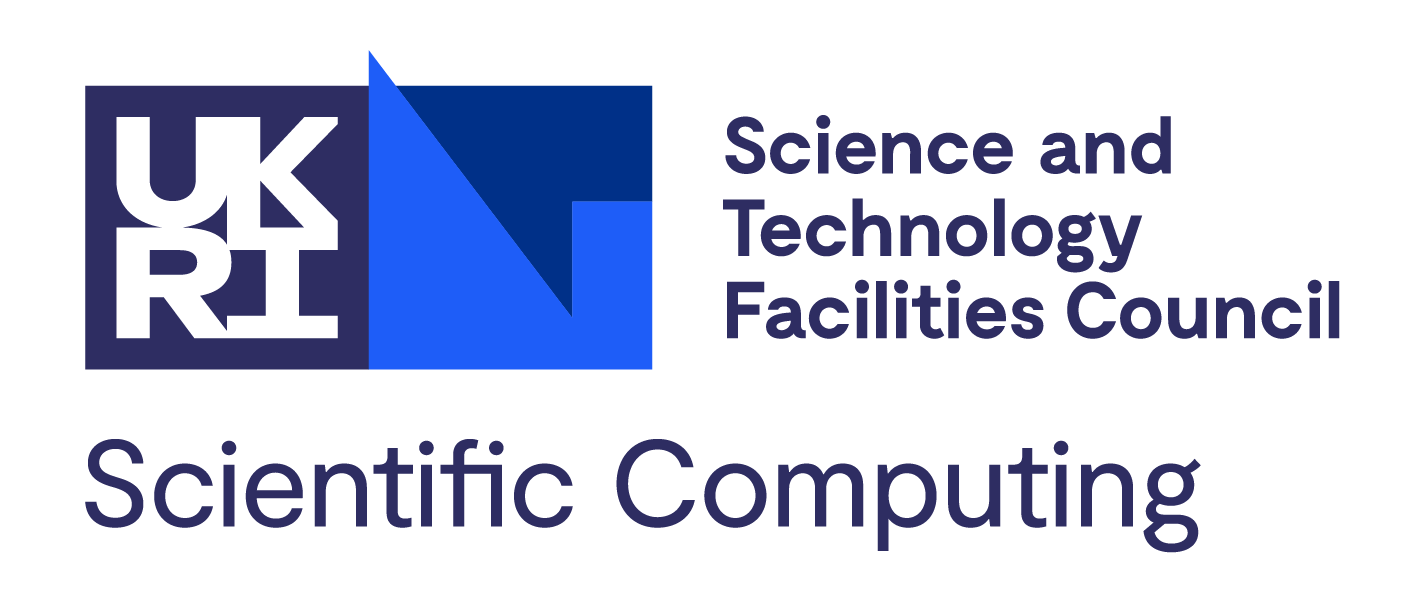 STFC Security Operations Centre
Agenda
Why/what is a SOC ?

STFC SOC Implementation

Current Status

Future steps
Why do we need a SOC and what is it ?
We have determined and well-funded adversaries with access to latest industry software and tech

We have access to threat intelligence through MISP – must make use of this

Combining Zeek and MISP would give us a very robust security monitoring tool

All this with storage, visualisation, alerting and incident response = SOC
[Speaker Notes: Explain what MISP is (Malware Information Sharing Platform)
Explain what zeek is: security monitoring tool and how we can use it in conjunction with MISP]
STFC SOC implementation
Monitoring all STFC-RAL traffic: 4 x Janet and 1 x LHCOPN

Threat intelligence: MISP instance from CERN 

4 Capture nodes, 4 Search nodes, 2 Head nodes, 2 switches

Workflow: Fibre Taps  Zeek  Kafka  OpenSearch  MISP comparison  Alerts (opsgenie)
[Speaker Notes: Only 2 x Janet links active at any one time
Zeek: Dell PowerEdge R6525, dual AMD 7H12 CPUs, dual ConnectX-6 100Gig cards, quad port intel 25Gig NICs, 1TB RAM, 4TB SSD 
Elasticsearch: Dell PowerEdge R7525, dual 24 core CPUs, 1TB memory, 96TB storage, 2 Dual ConnectX-6 100 Gig cards, quad port intel 25Gig NIC
Kafka: Dell PowerEdge R650xs servers
Switches: Dell s3048, Mellanox SN2700]
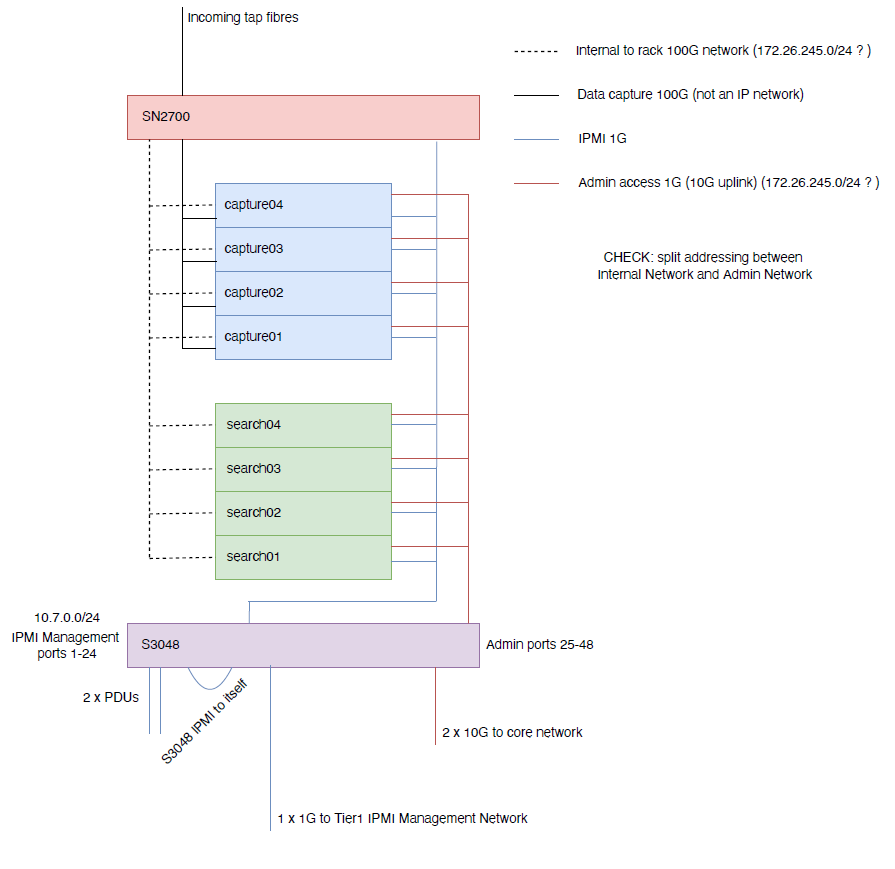 Current status
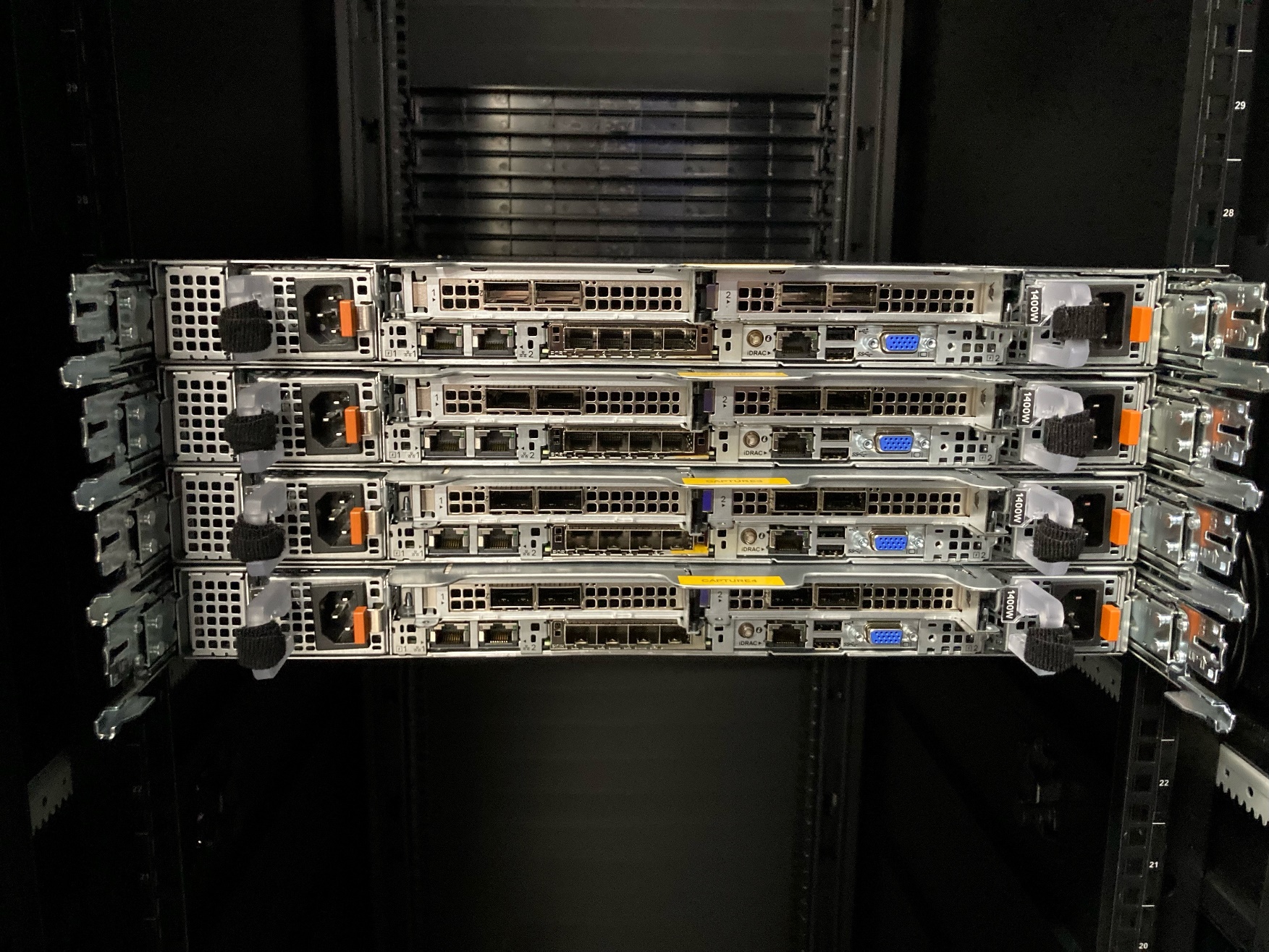 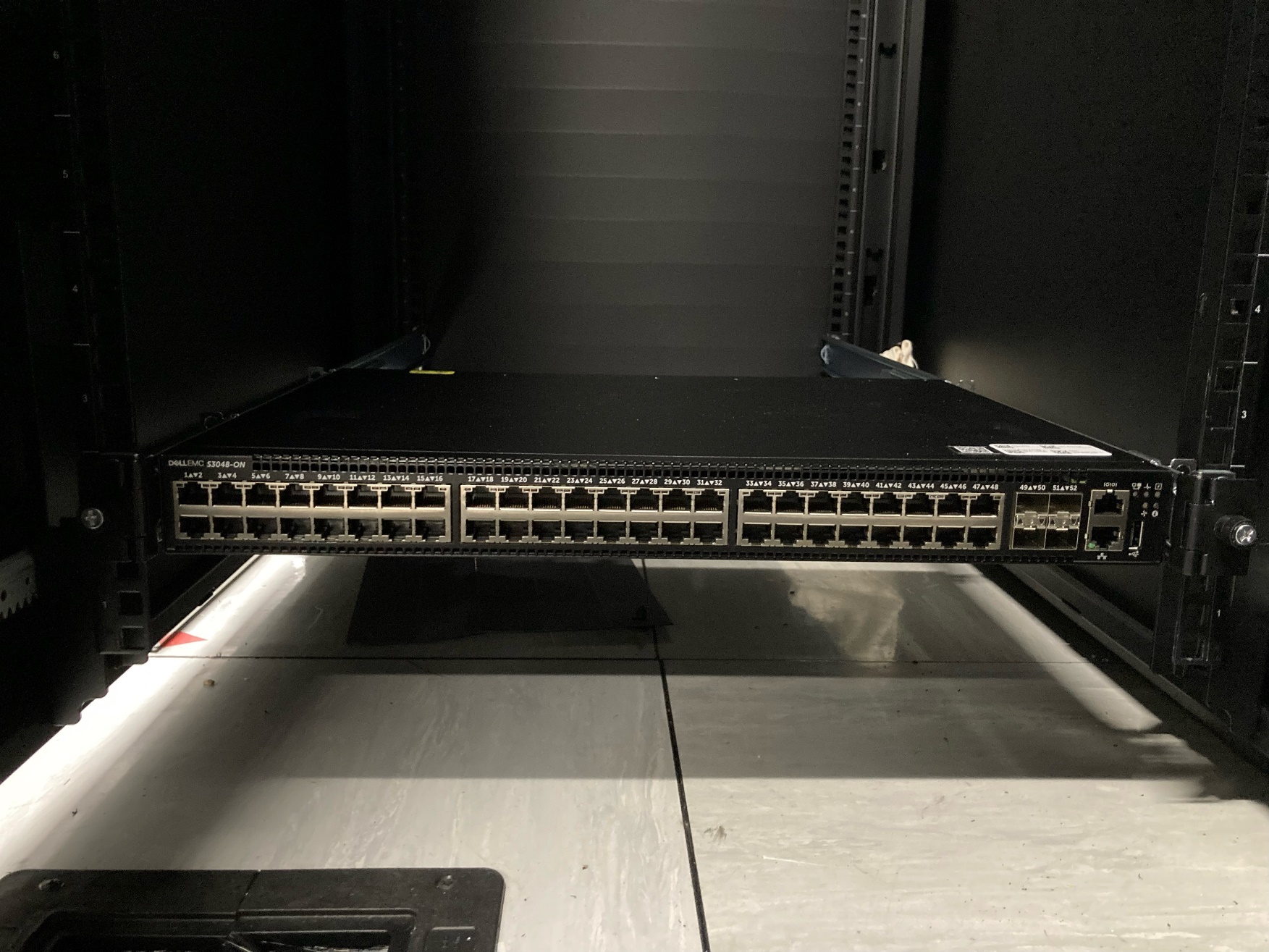 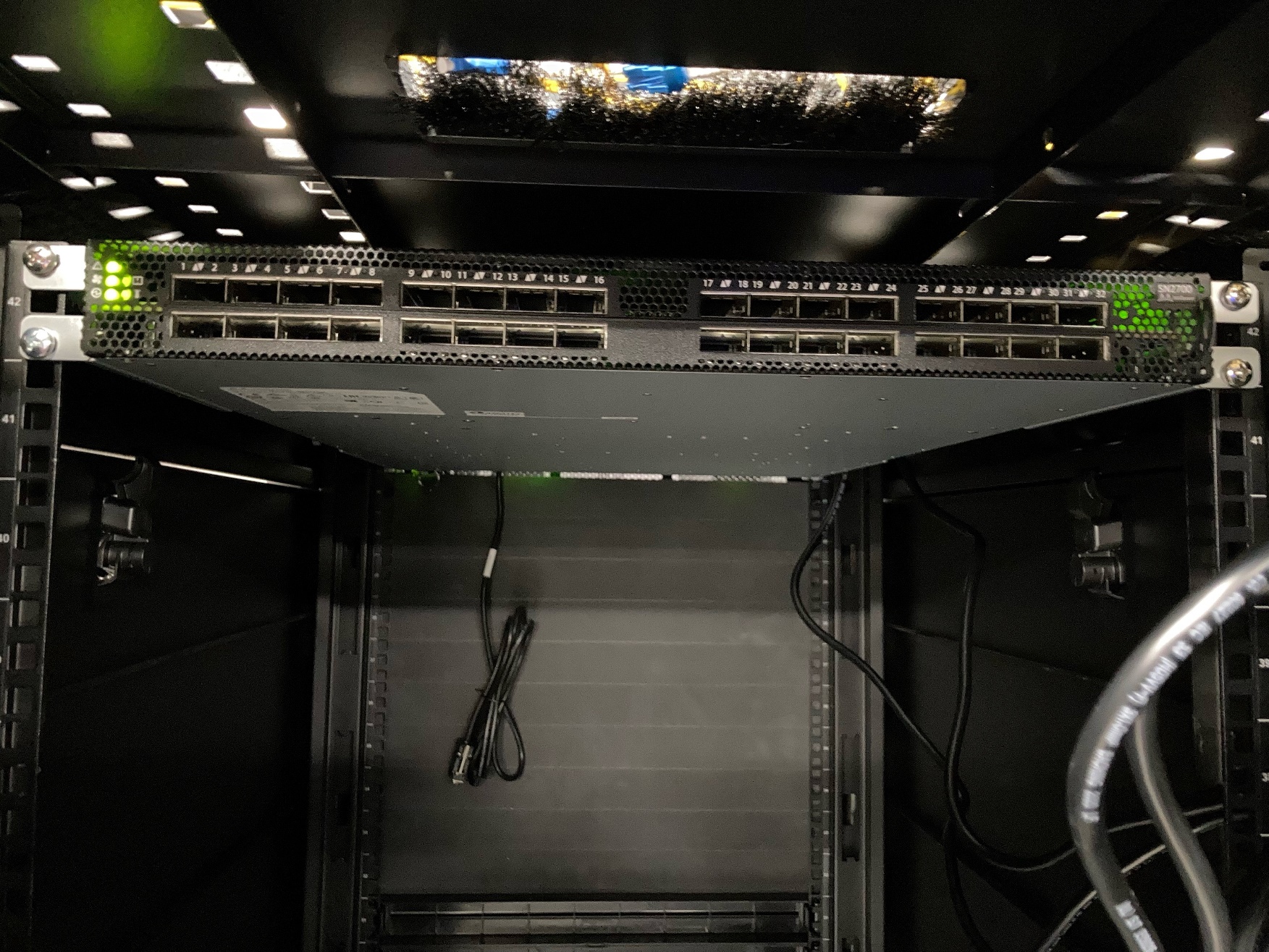 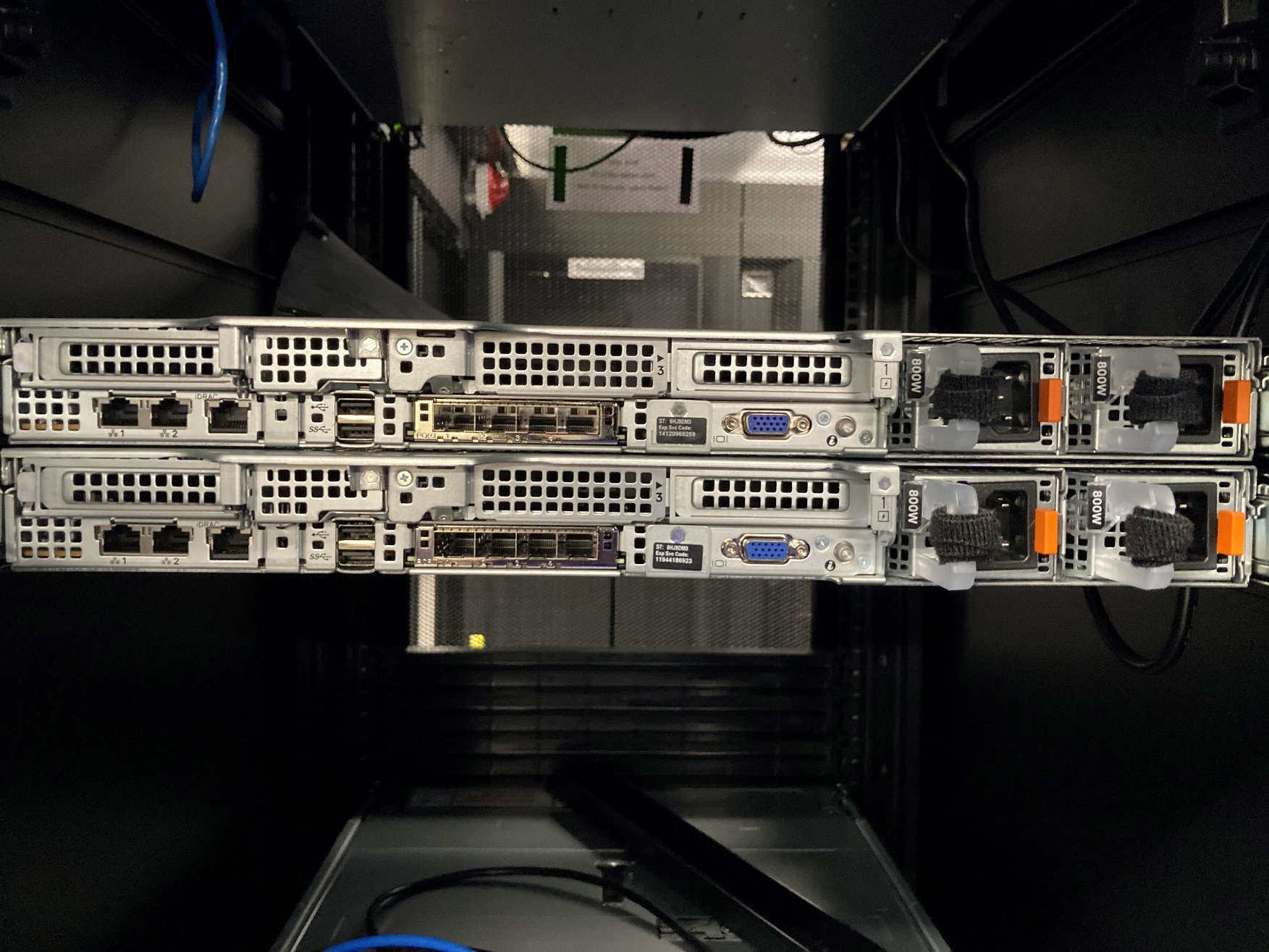 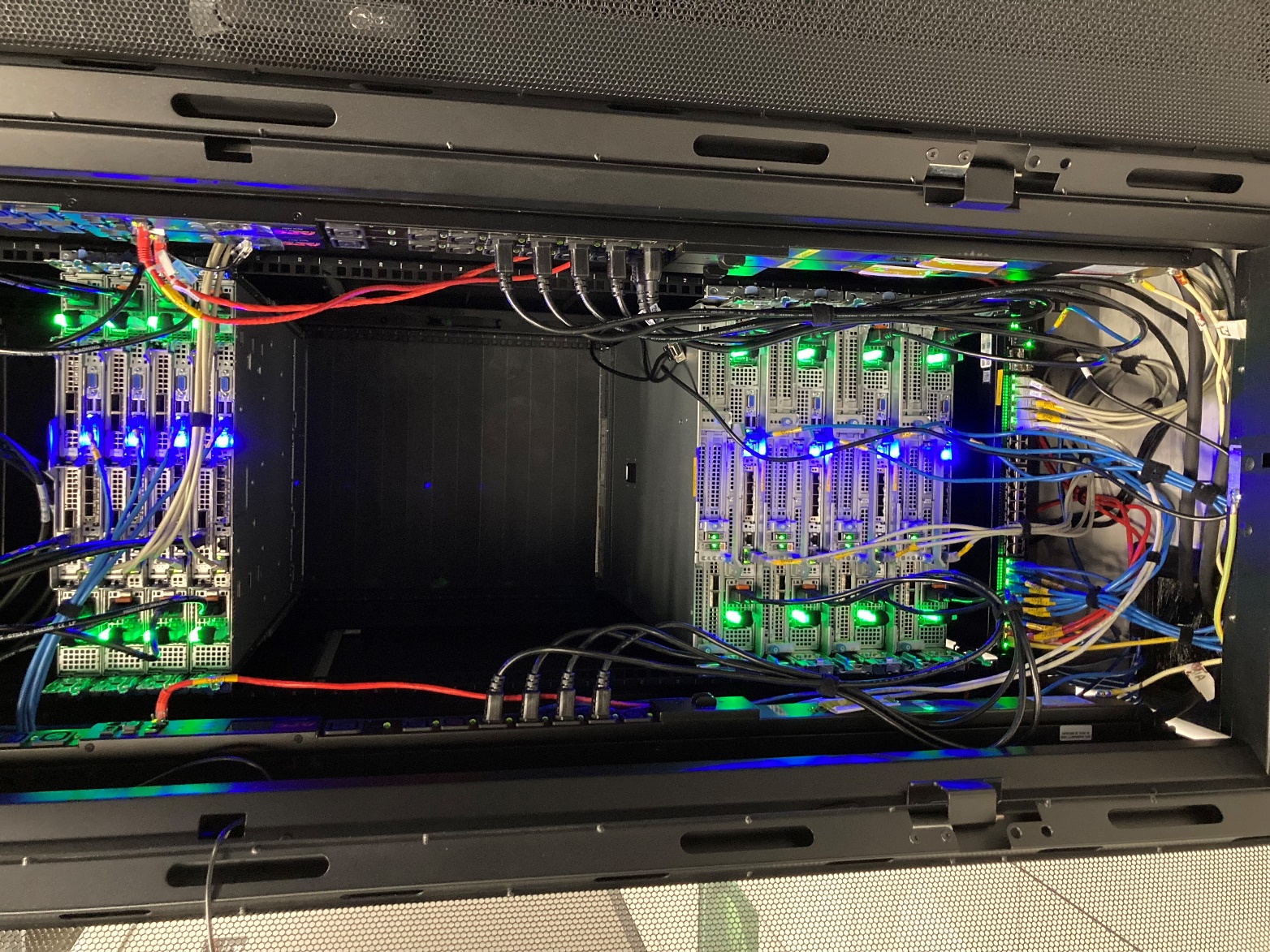 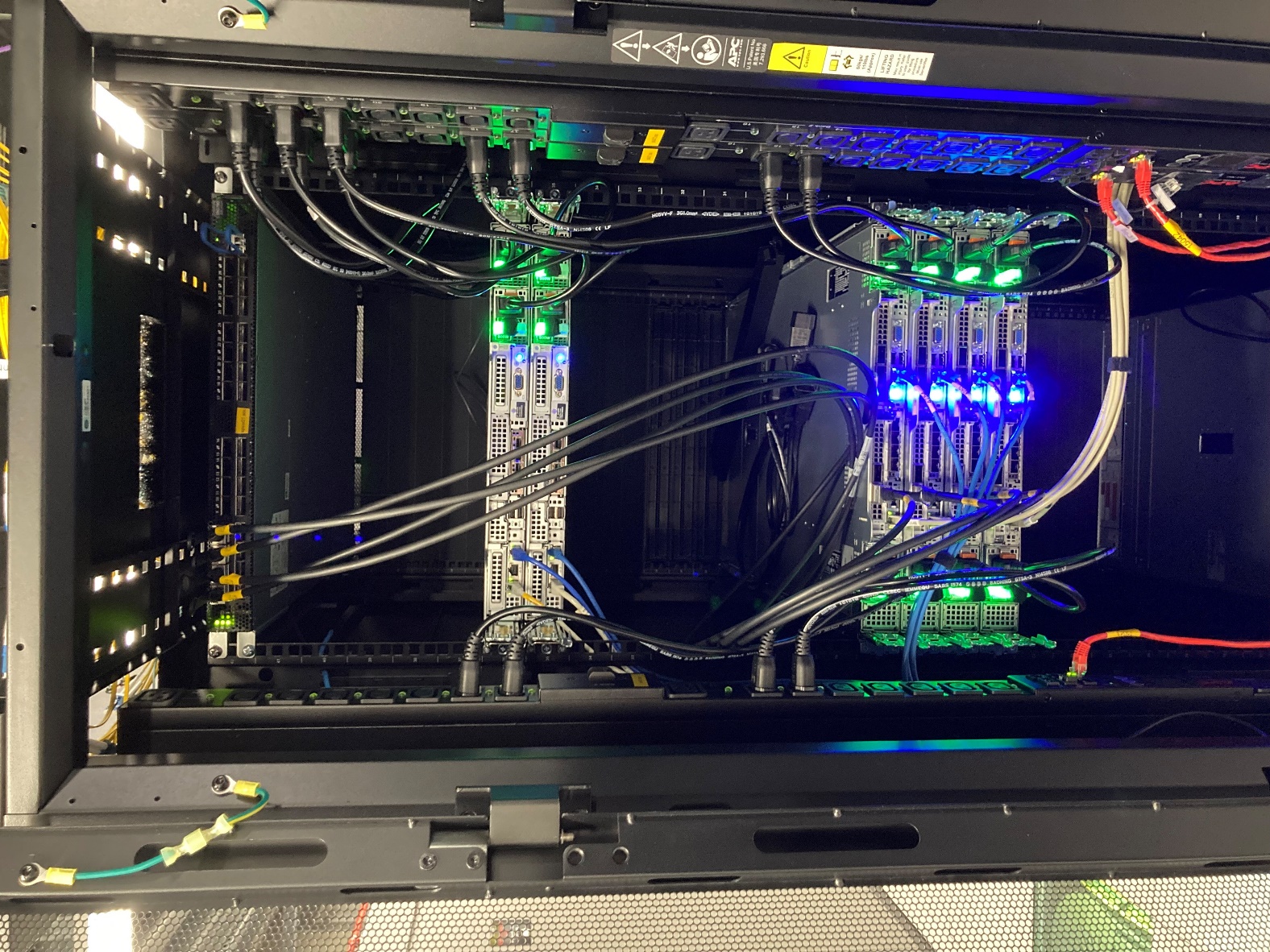 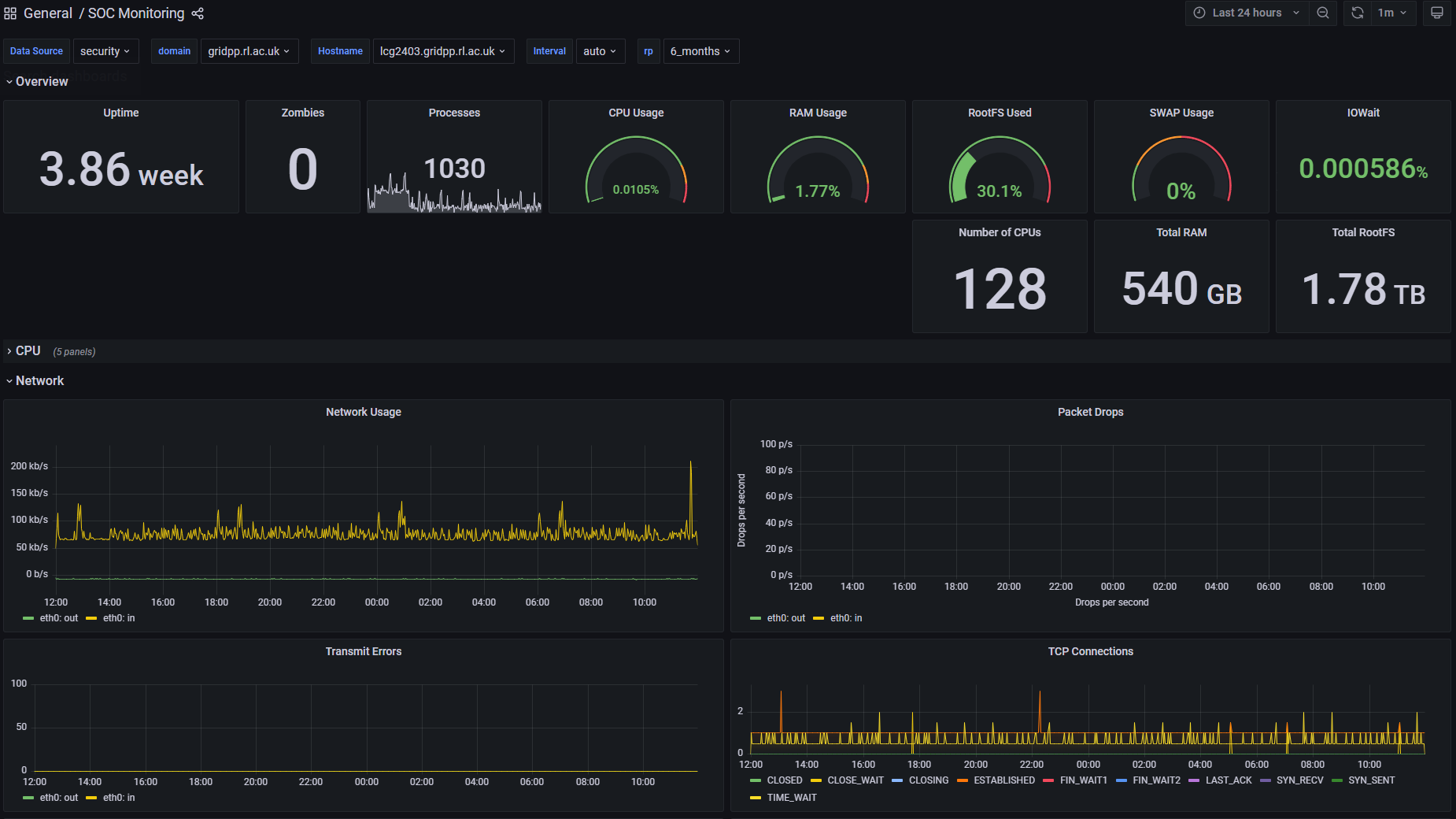 Hardware installation
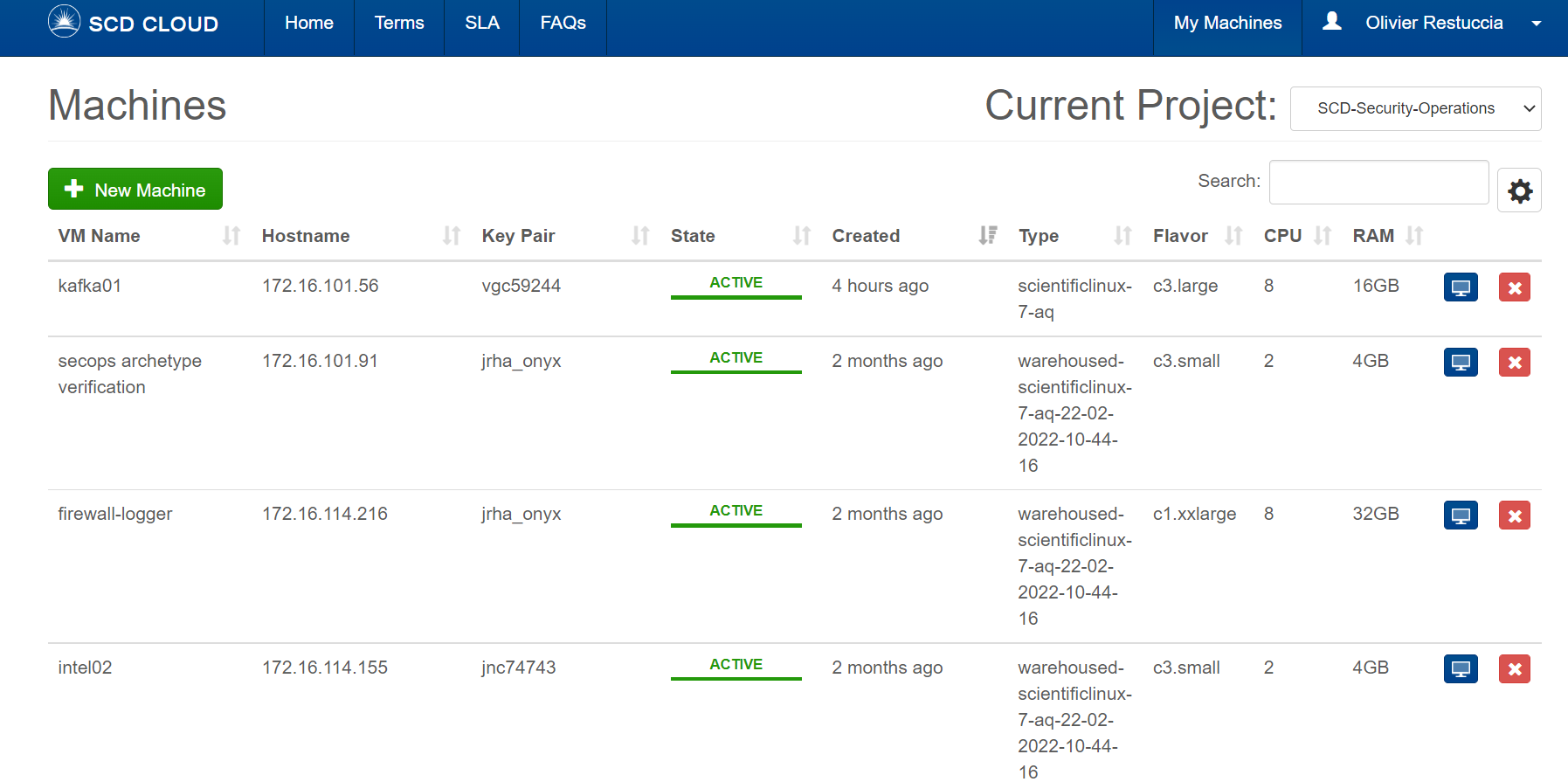 Network diagram and switch management
Performance monitoring
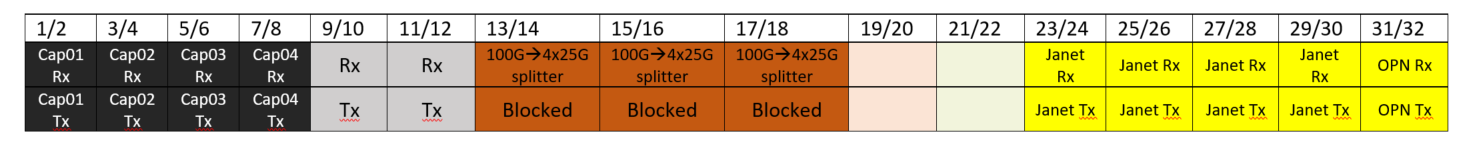 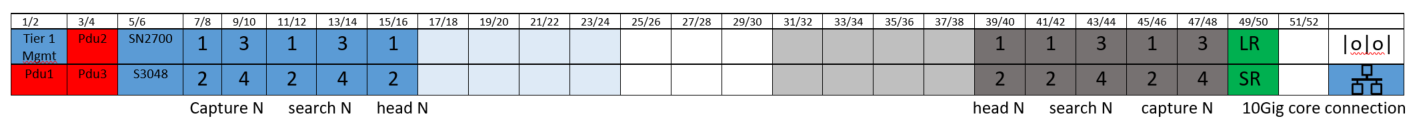 Virtual cluster for test deployment
Future Steps
Iron out deployment on virtual cluster using the SecOps archetype

Finish configuration of switches and hosts

Start data flow through the zeek nodes and tune them

Eventually drive deployment of the SOC across STFC sites and other organisations: many interested parties outside of STFC such as Jisc: a project with very large scope and applications
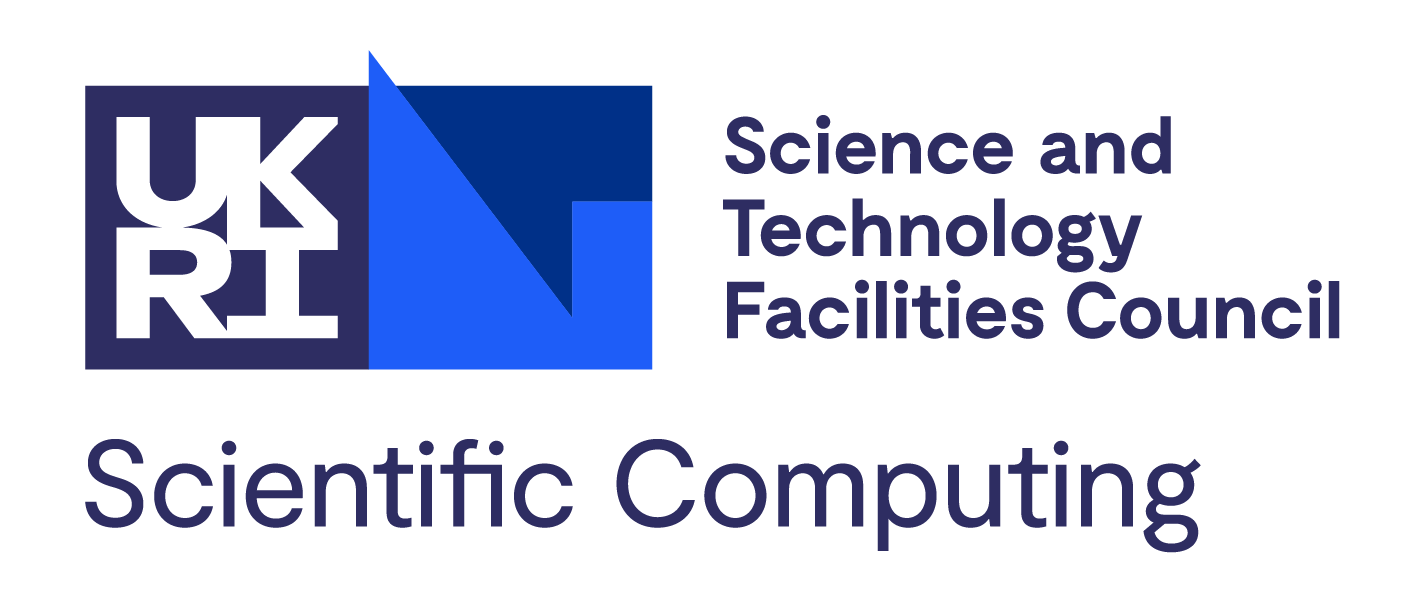 Thank you, questions?
scd.stfc.ac.uk
@SciComp_STFC
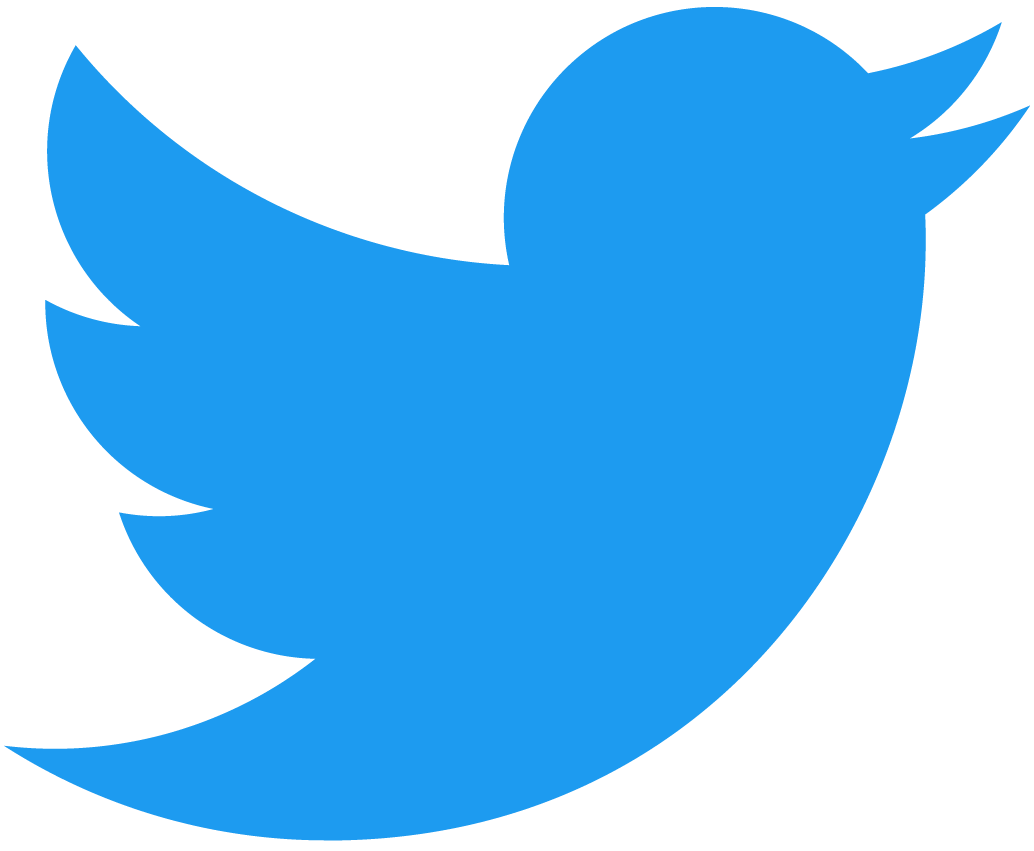